Woordenschat groep 5,thema 6, les 2
De woorden die we vandaag leren….
het kunstje
gezellig
goochelen
de schilder
de tekenaar
natekenen
het schilderij
fluiten
het kaartspel
heerlijk
herkennen
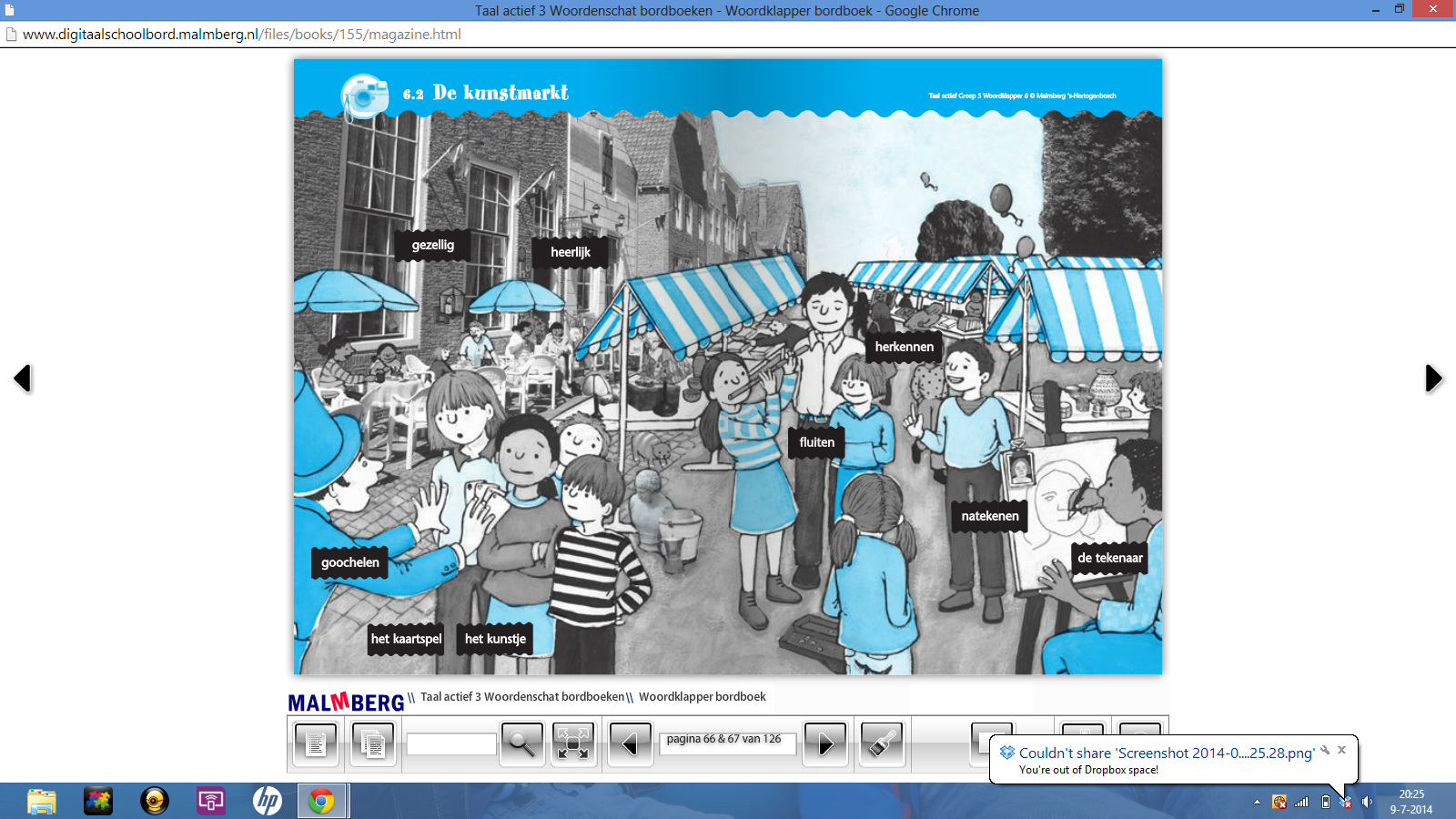 De kunstmarkt
Wat helpt als je een woord niet meteen weet…
Zoek woorden die bij elkaar horen.
Voorbeeld:
tekening – tekenen - tekenaar
het kunstje
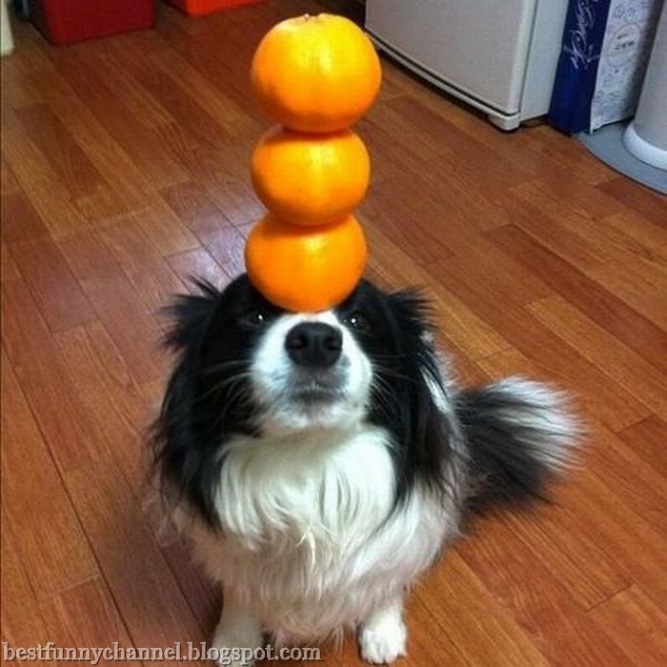 Een truc, iets waar hij of zij handig en goed in is.
de tekenaar
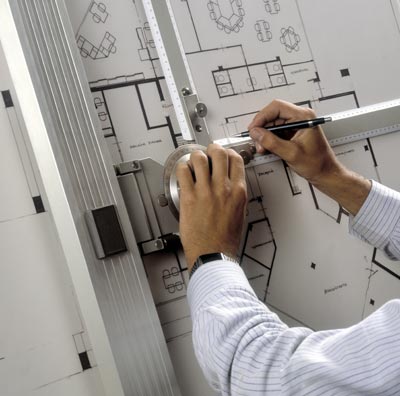 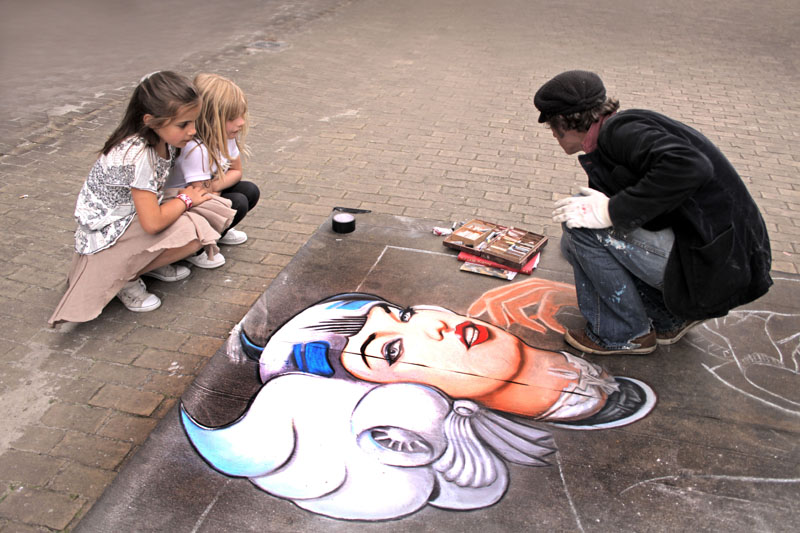 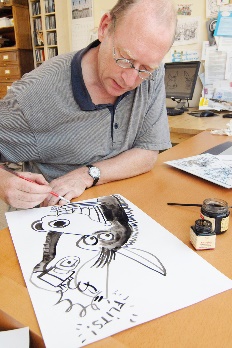 Iemand die tekent, meestal voor zijn of haar beroep.
gezellig
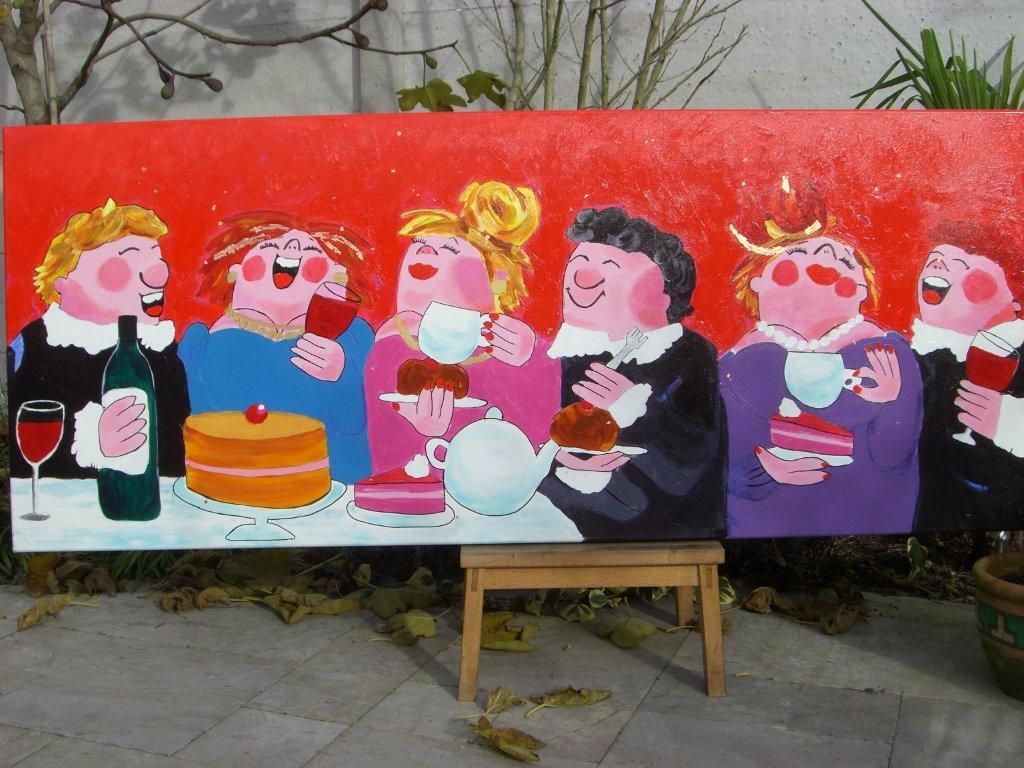 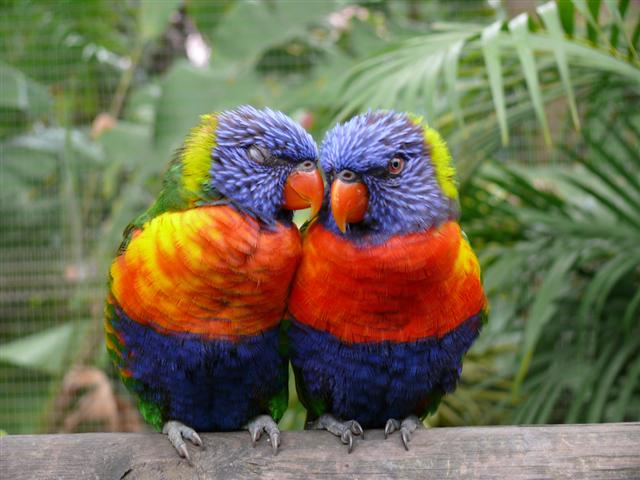 Knus. Het geeft een huiselijk gevoel. Vriendelijk aandoend.
goochelen
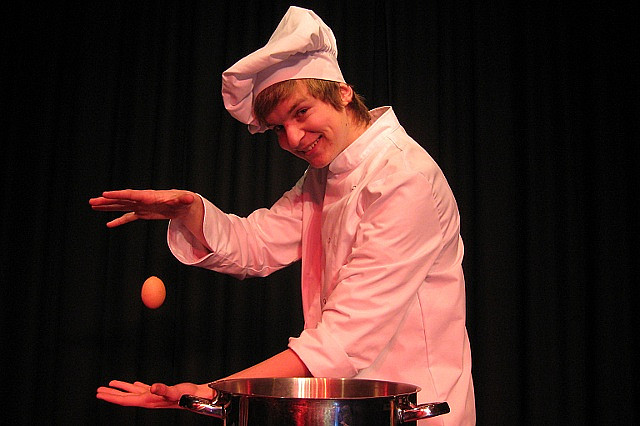 Kunstjes en trucjes laten zien, die gebaseerd zijn op gezichtsbedrog. Je ziet dan niet echt hoe het zit.
natekenen
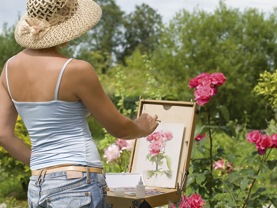 Precies tekenen zoals het voorbeeld.
de schilder
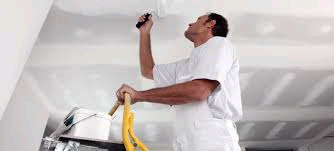 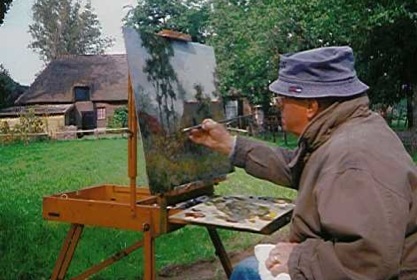 Een huisschilder of iemand die schilderijen maakt (kunstschilder).
het schilderij
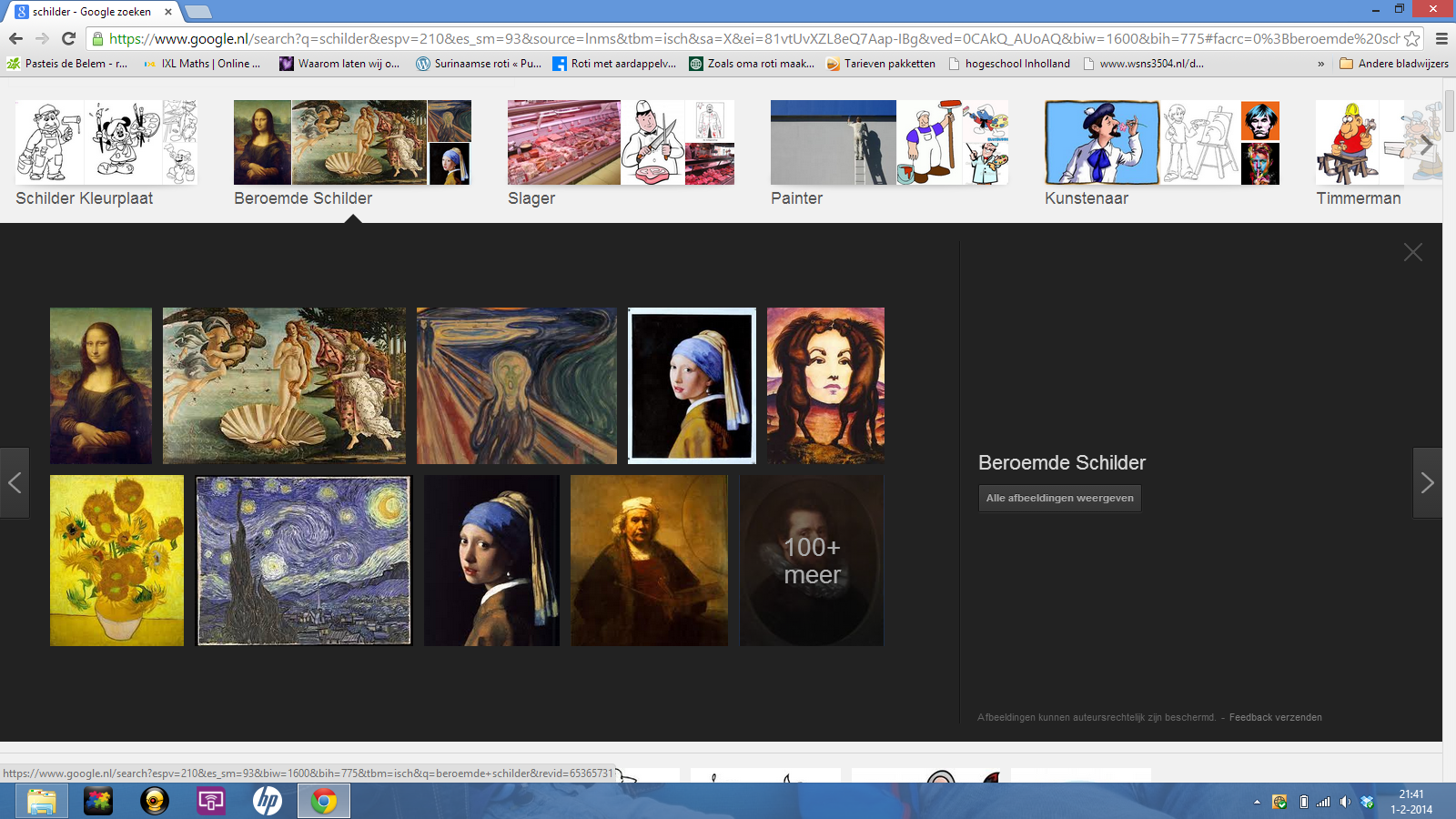 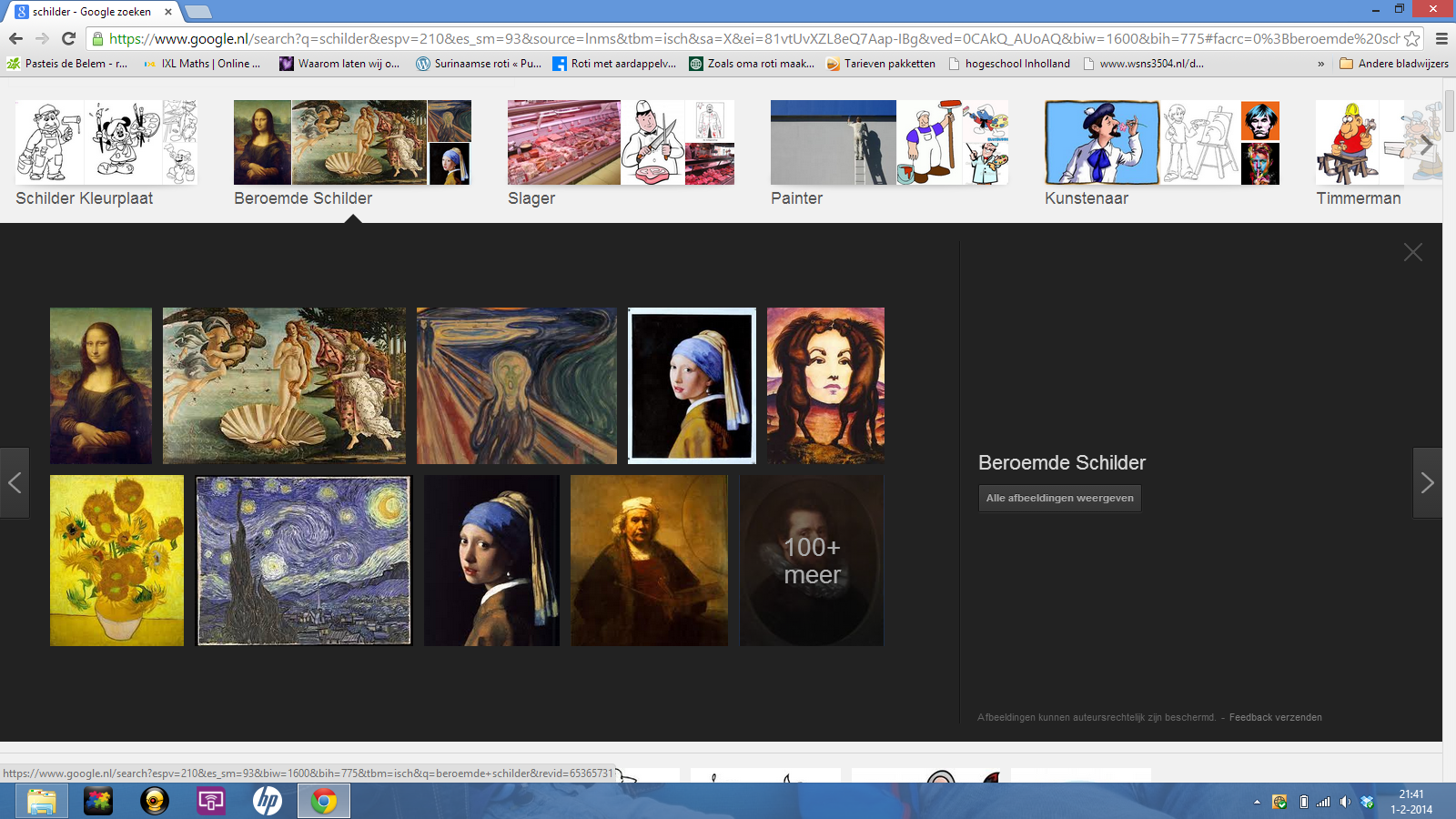 Geschilderde voorstelling op een paneel of doek
heerlijk
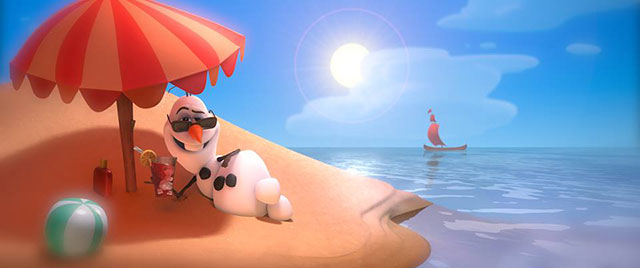 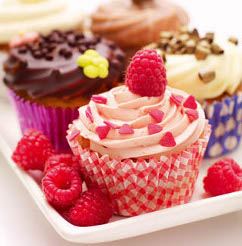 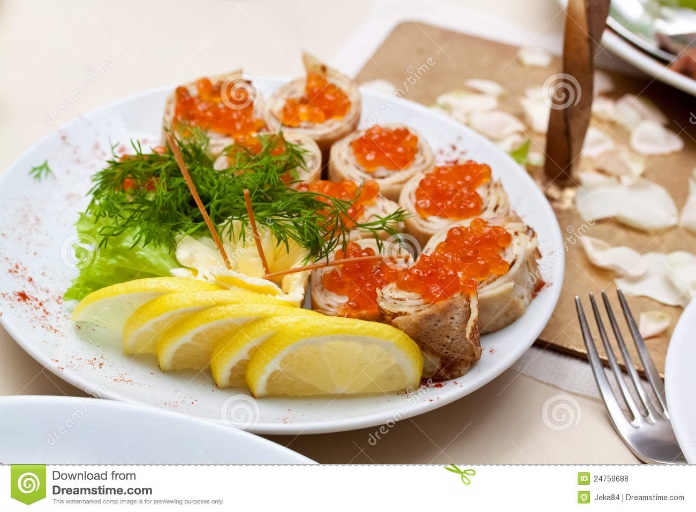 Prachtig, fijn of lekker. De zon schijnt heerlijk, de mensen vinden het fijn of het eten is heerlijk, het smaakt heel erg lekker.
herkennen
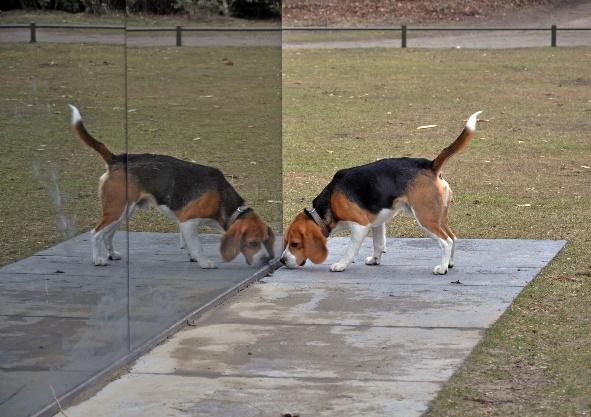 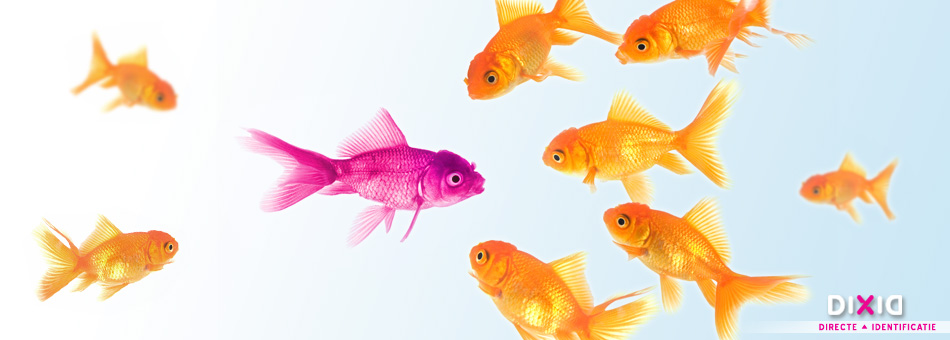 Je weet wat iets is, omdat je het eerder hebt gezien of gehoord. Je hoort bijvoorbeeld een liedje op de radio en je weet welk liedje het is.
het kaartspel
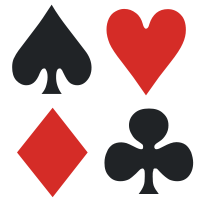 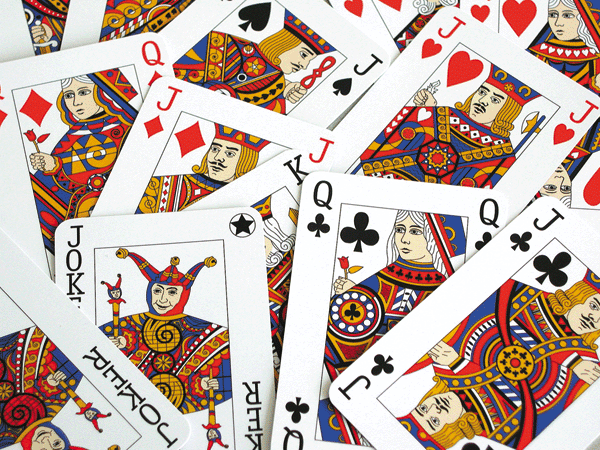 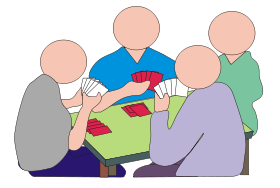 Een spel met kaarten, kaarten van karton met hierop cijfers en afbeeldingen. Deze kun je gebruiken bij het goochelen.
fluiten
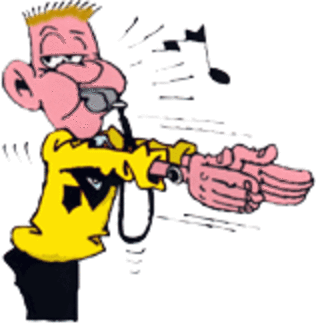 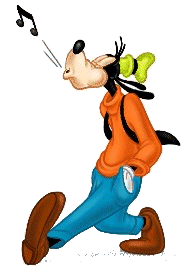 Muziek maken op een fluit of met je mond. Een scheidsrechter doet dit tijdens een voetbalwedstrijd.